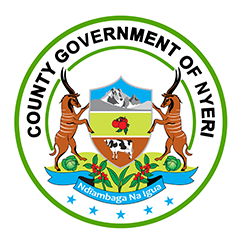 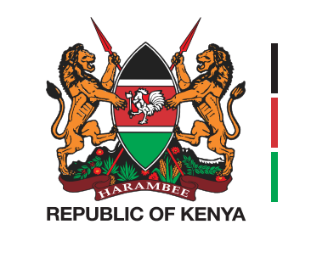 Outcome of pre-authorization of selected restricted Antimicrobials at the Nyeri County Referral Hospital
Dr Sarah Kibira, 
Pharmacist,  AMS Team Lead
9th May 2023
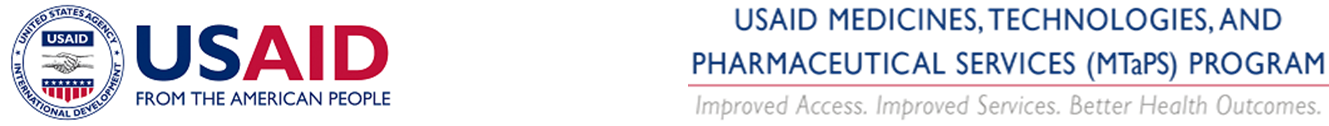 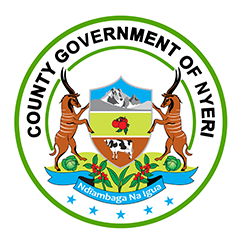 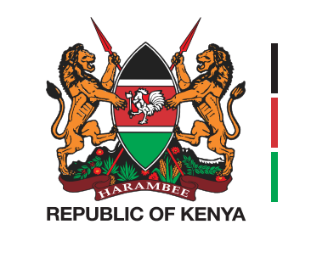 Background
Pre-authorization for antimicrobial use is one of the core strategies of antimicrobial stewardship (AMS) in the hospital setting - that promotes appropriate prescribing.
Limiting antimicrobials use through a defined approval process; that is based on a hospital’s antimicrobial restriction criteria. NB: Restriction criteria derived from WHO and Kenya Essential Medicines List 2019 Access, Watch and Reserve (AWaRe) categorization.
Results in reduction of irrational use thus contributing to preserving the effectiveness of existing antimicrobials
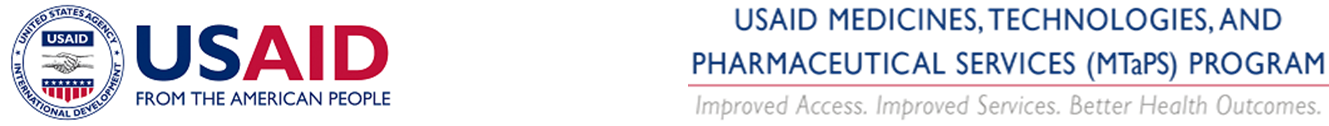 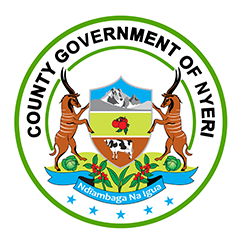 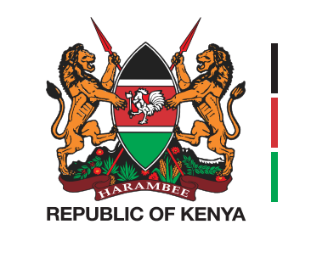 Objective
To assess the outcome of pre-authorization of antibiotics in the Watch and Reserve categories.
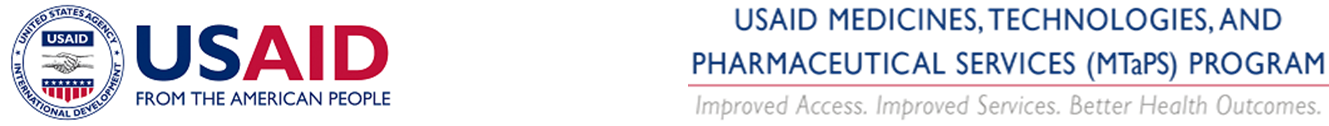 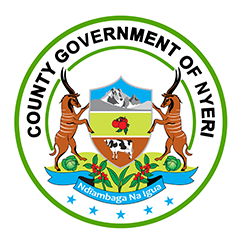 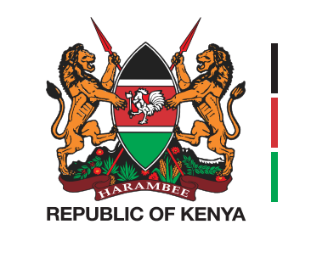 Key AMS interventions
Classifying antimicrobial medicines based on the WHO AWaRe classification
Developing and Antibiotic Pre-authorization Request Form (APRF)
Sensitizing prescribers on the pre-authorization process.
Piloting the pre-authorization process using the APRF.
Roll out of the pre-authorization process using the APRF
Continuous data collection,  analysis and feedback provision to the prescribers.
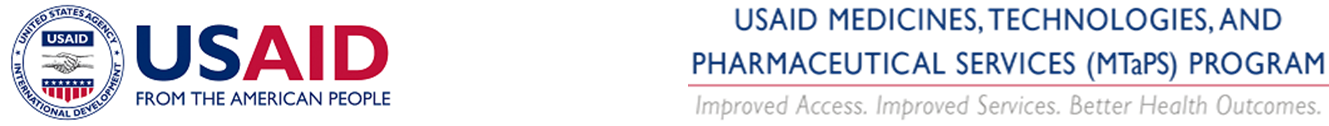 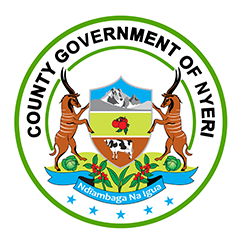 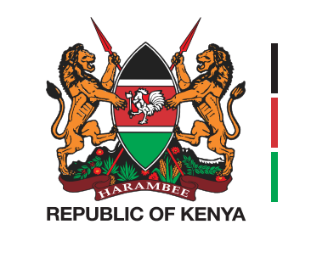 Methodology
Study design: Prospective  
Study variables:
Patient details:  age, ward, weight/height,
Prescription details:  antimicrobials prescribed, dosages, route and frequency of administration, duration of treatment, clinical indication, 
Diagnostic details:  Antibiotics sensitivity tests (ASTs), pathogen identified, 
Other parameters: cost of therapy and prescribing errors.
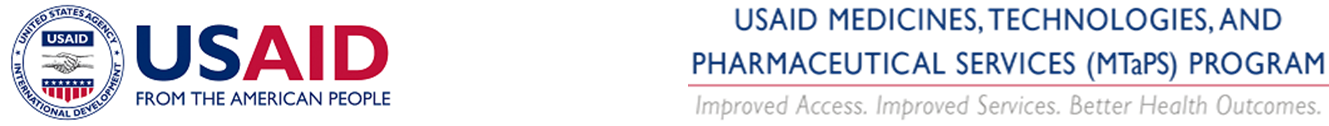 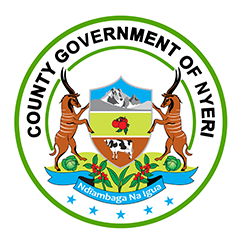 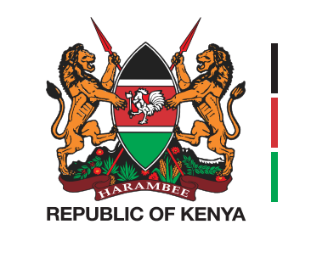 Results
484 APRFs were filled from November 2019 to December 2022. 
9 inpatient departments were involved in pre-authorization of the restricted antibiotics.
The newborn unit had the highest number of requests (39%; n=484)
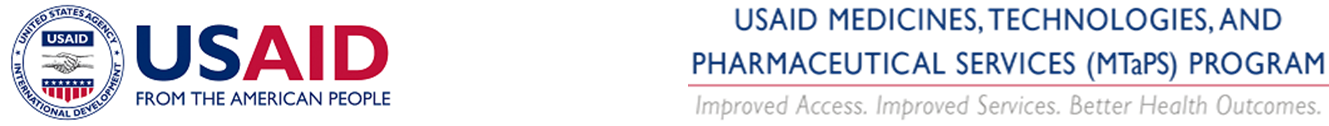 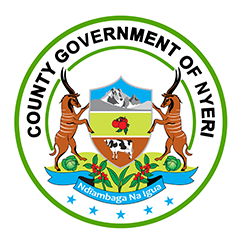 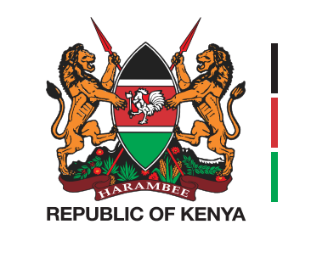 APRF request per department
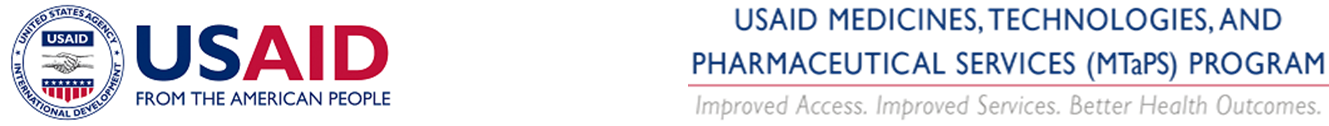 Pre-authorization of restricted antibiotics
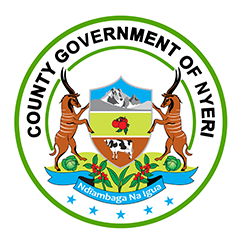 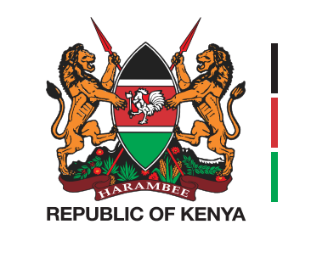 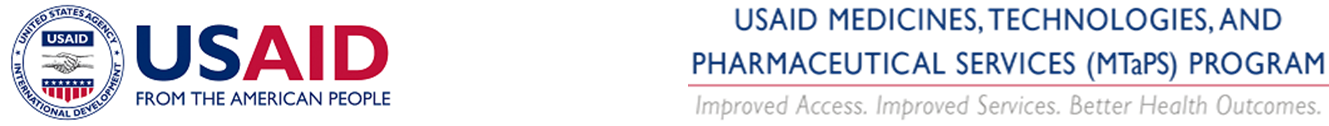 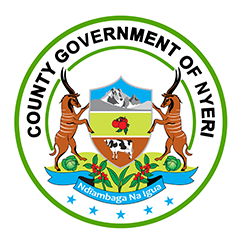 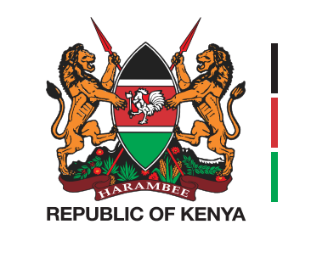 Proportion of  Watch antibiotics requested
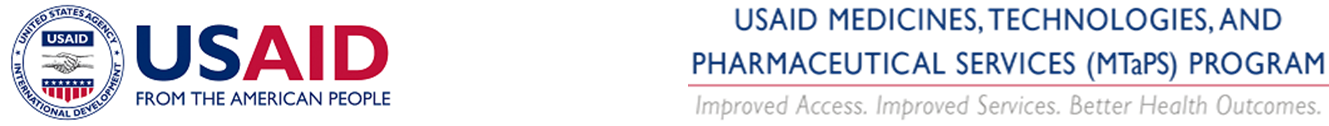 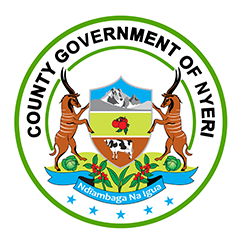 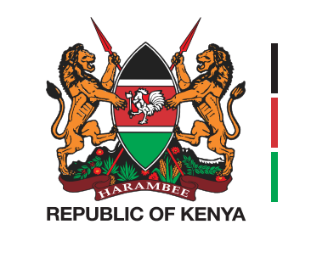 Proportion of Reserve antibiotics requested
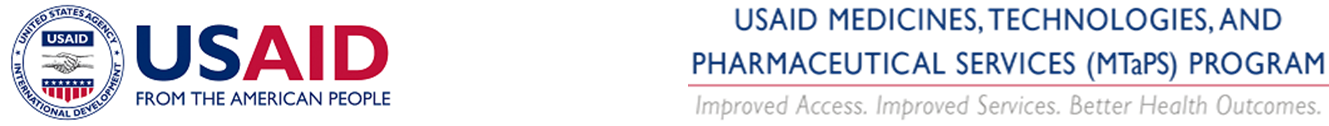 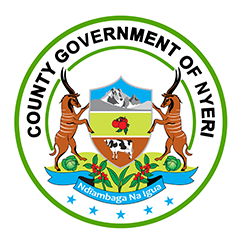 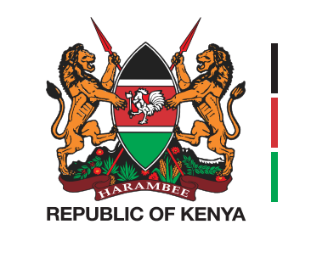 Proportion of APRFs with ASTs done
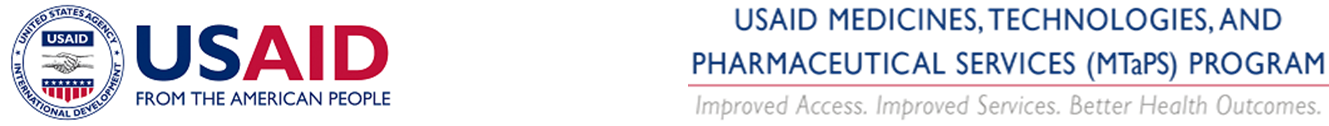 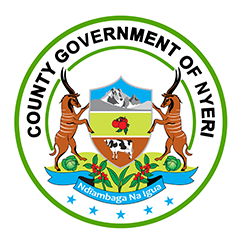 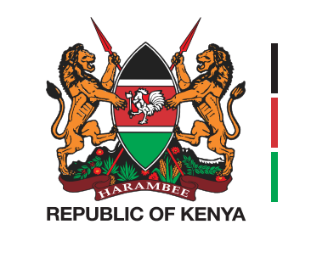 Proportion of ASTs done per department
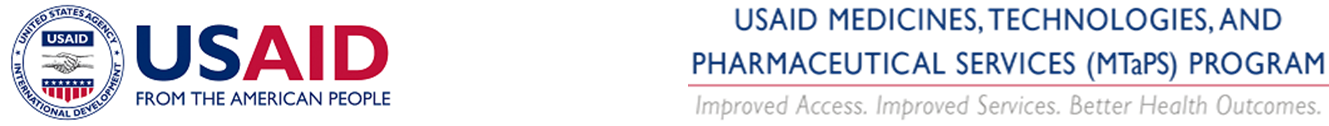 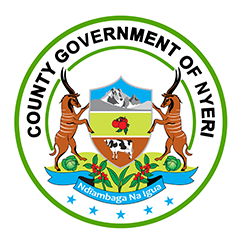 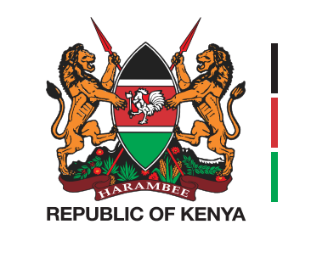 Proportion isolates
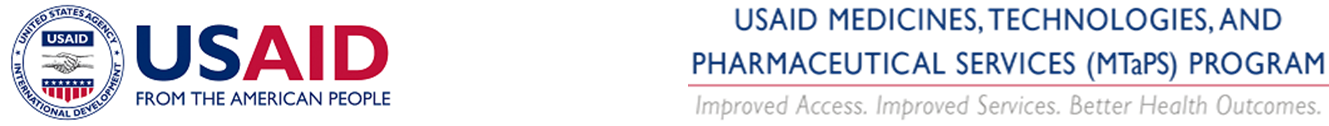 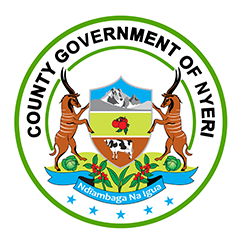 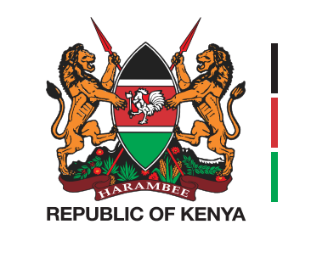 Proportion of antibiotics requests reviewed within 72 hours
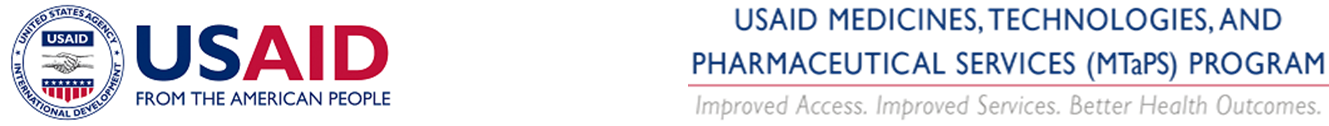 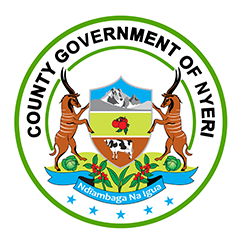 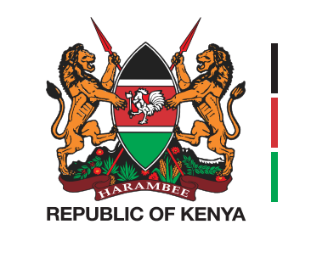 Results
From the stock control cards, days of stock (DOS) of these restricted antibiotics increased gradually from 208 DOS in 2019 to 277 DOS in 2022. 
Allocation of funds to procure restricted antibiotics increased from USD 3,768 in 2019 to USD 10,150 in 2022.
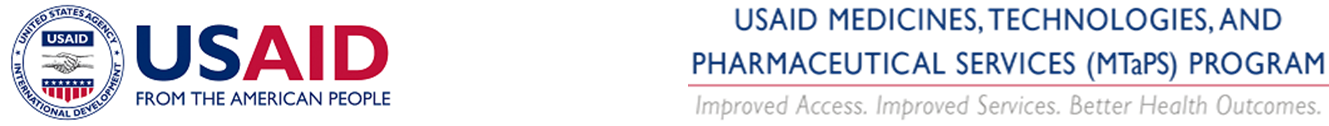 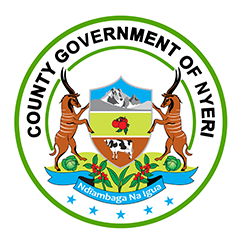 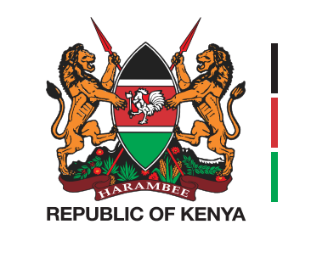 Limitations
Lack of effective and appropriate IT infrastructure
Task shifting
Lack of up-to-dated and comprehensive treatment guidelines
Erratic supply of commodities
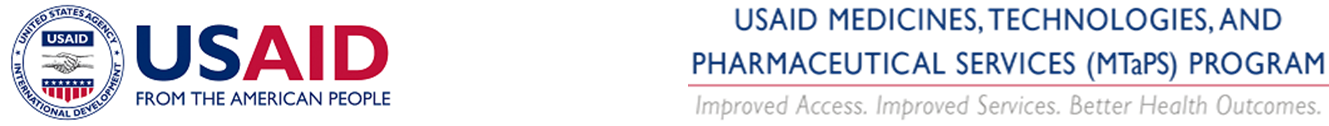 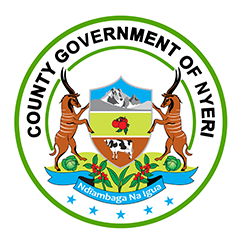 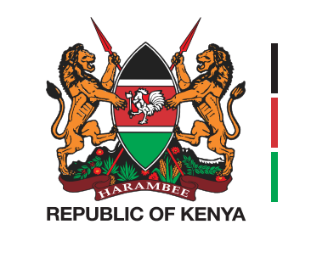 Conclusion
Pre-authorization restricted antibiotics contributed to rational use of antibiotics which led to increased availability of selected antibiotics. 
However, review of prescribed antibiotics within 72 hours of administration was not routinely done as most of the antibiotics were requested for more than 72 hours. 
Pre-authorization also exposed the minimal uptake of microbiology services as very few ASTs were carried out. 
The AMS team addressed the weak links, sensitizing clinicians on the importance of; 
reviewing antimicrobials within 72 hours of administration
utilization of microbiology services.
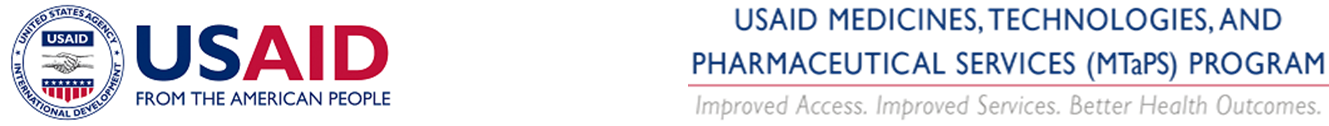 Acknowledgement
Nyeri County Referral Hospital 
Nyeri CRH Medicine Therapeutic Committee 
Nyeri County Government 
Ministry of Health 
USAID Medicines, Technologies, and Pharmaceutical Services (MTaPS) Program
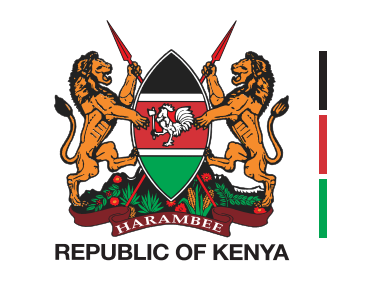 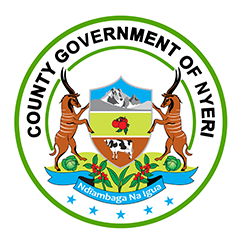 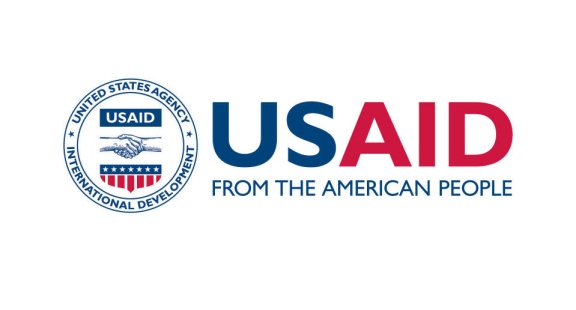 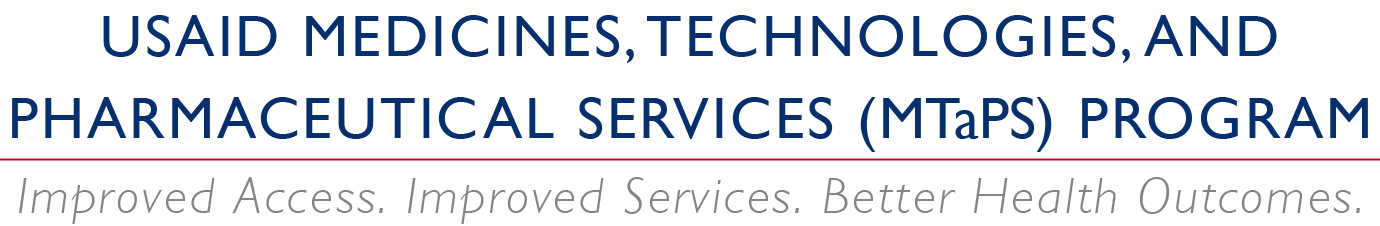